Авторская разработка
1
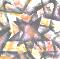 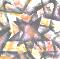 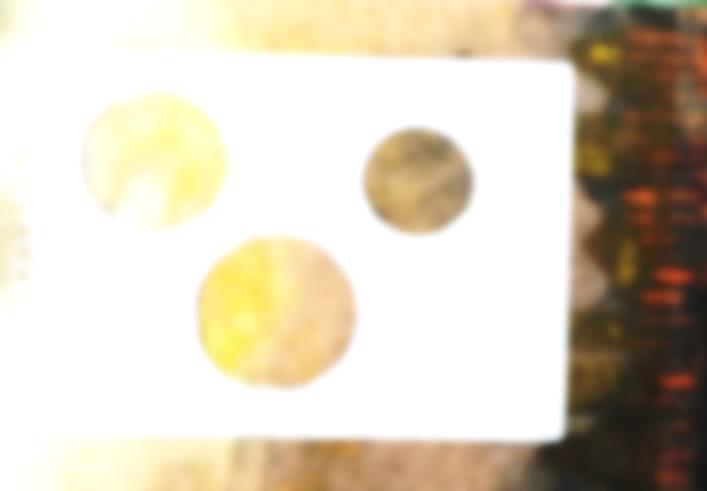 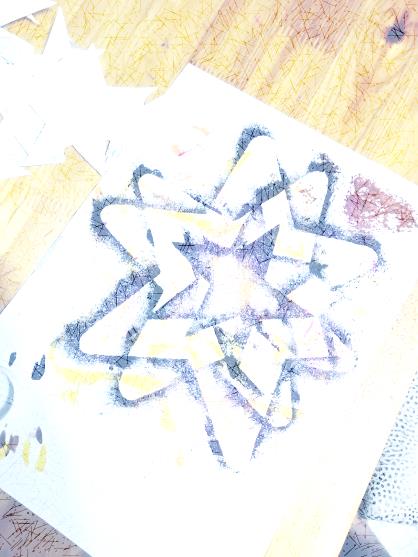 Презентация художественной техники «трафаретная живопись» на основе творческой композиции «Праздник в городе»
2021 год
Трафаретная живопись
2
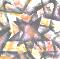 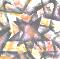 Сафронова Кристина Викторовна
Автор идеи:
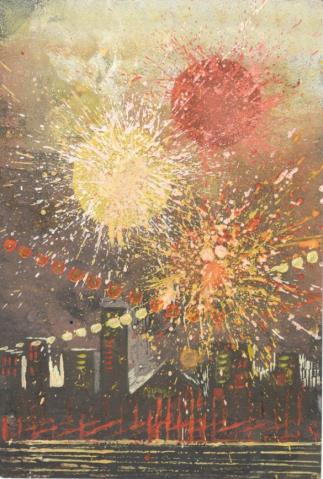 Учитель изобразительного искусства, 
педагог дополнительного образования,
МБОУ г. Иркутска СОШ №7
Трафаретная живопись
3
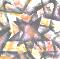 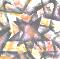 позволяет раскрыться любому ребенку, даже малознакомому с традиционными и академическими правилами работы  в разных видах изобразительного искусства, а так же добиться успеха и почувствовать себя более уверенным.
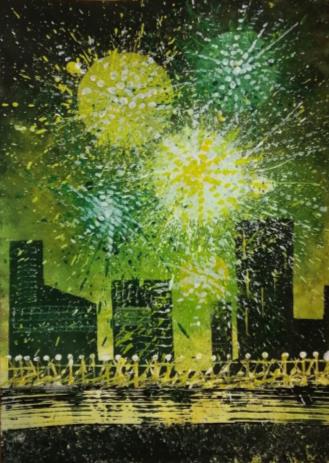 Работая в технике «Трафаретная живопись»  используются  разные виды творческой деятельности: работа в ограниченной палитре цвета, работа нетрадиционными материалами и инструментами, создание композиций из окружностей с использованием разных диаметров, создание трафаретов из бумаги, выделение композиционного центра. Это позволяет максимально разнообразить и  организовать творчество детей  в урочной  и внеурочной деятельности, а так же на занятиях  дополнительного  образования. 
Одним словом,  академизм и креативность  в едином пространстве!
Трафаретная живопись
4
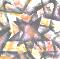 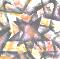 Цель: представление техники « Трафаретная живопись» как способ формирования творческих способностей  любого ребенка  в области  изобразительного искусства.
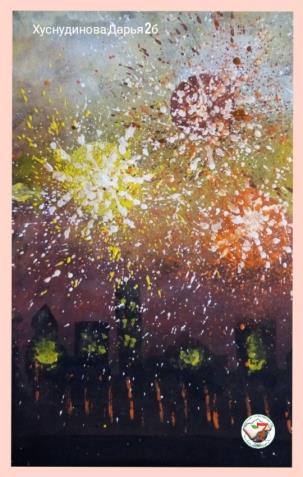 Задачи:
- Познакомить  учителей изобразительного искусства и педагогов дополнительного образования с данной техникой;          - показать  этапы выполнения работ в  технике « Трафаретная живопись»;          - продемонстрировать готовые работы в этой технике.
Трафаретная живопись
5
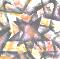 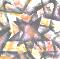 Вдохновителем идеи для создания техники «Трафаретная живопись»  стали рисунки,  созданные при помощи готовых трафаретов, которые можно приобрести в магазинах для творчества.
и идея её создания
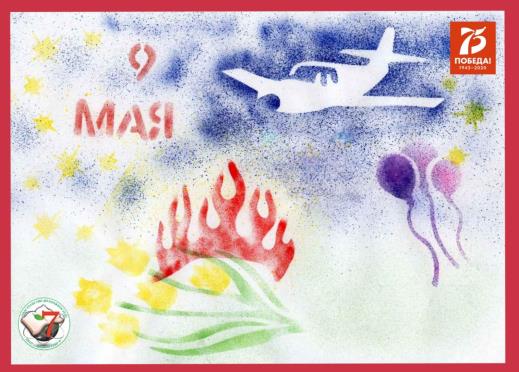 Рисунок ученицы 2-го класса, выполненный при помощи трафаретов и маркеров для выдувания цвета.
Трафаретная живопись -
6
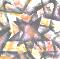 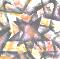 нетрадиционная техника изобразительной деятельности, в которой происходит соединение двух видов художественной деятельности:
Искусство создания трафаретов
Декоративная живопись
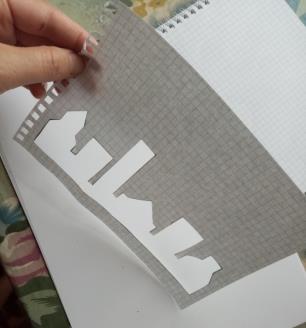 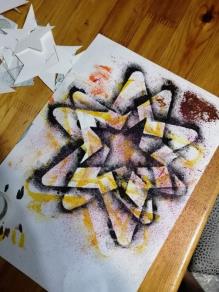 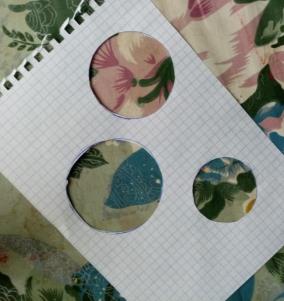 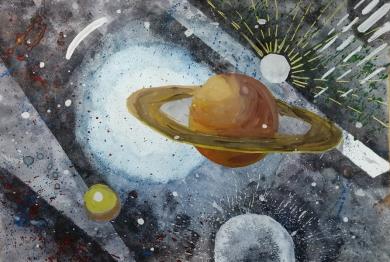 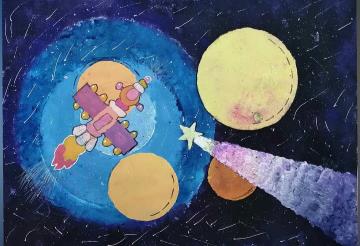 Творческие работы учеников 1 класса на тему : День защитника отечества с применением техники «трафаретная живопись».
7
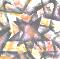 Трафаретная живопись
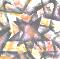 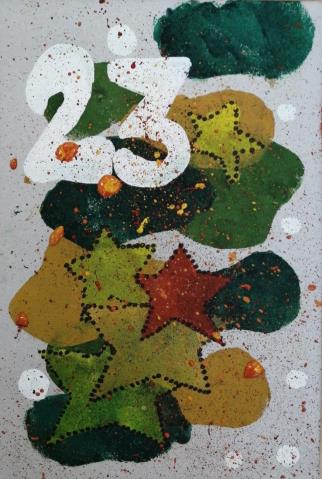 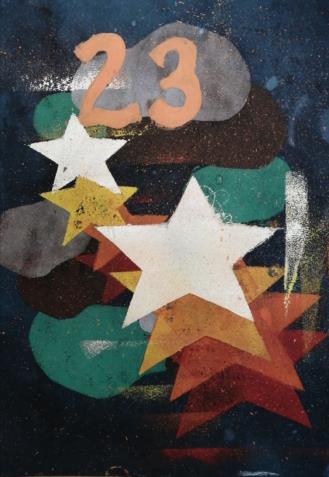 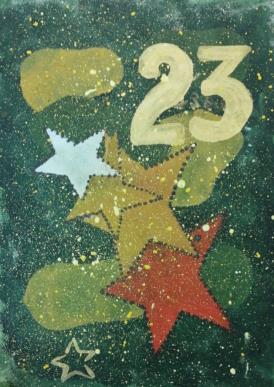 Трафаретная живопись
8
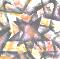 Трафаретная живопись
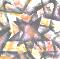 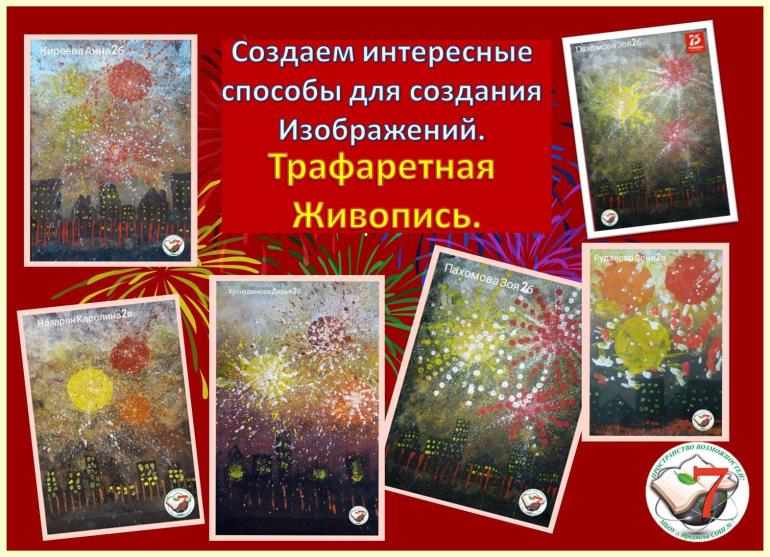 Творческая работа: 
«Праздник в городе»
9
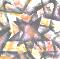 Трафаретная живопись
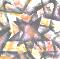 Творческие работы ребят дошкольного возраста.
Для ребят дошкольного возраста педагог создаёт трафареты сам. Все этапы создания изображения дети применяют под  его руководством.
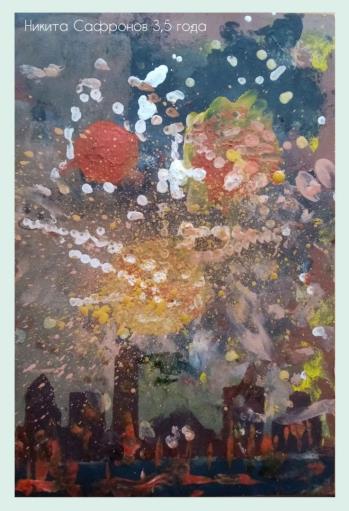 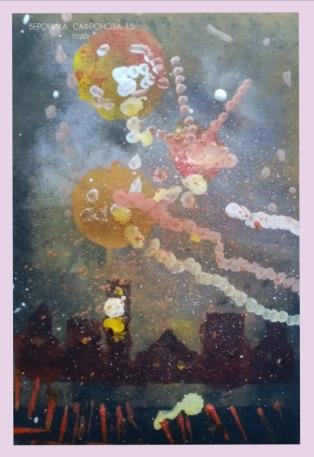 10
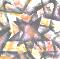 Трафаретная живопись
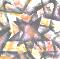 Творческие работы учеников 1 класса.
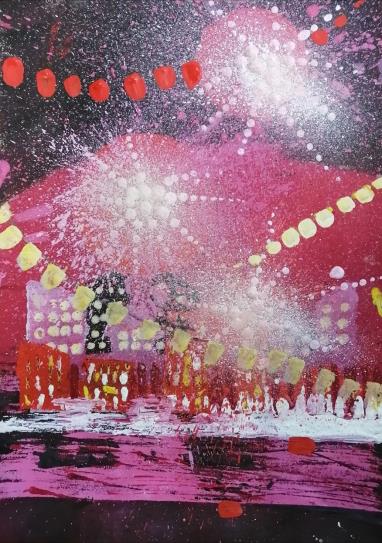 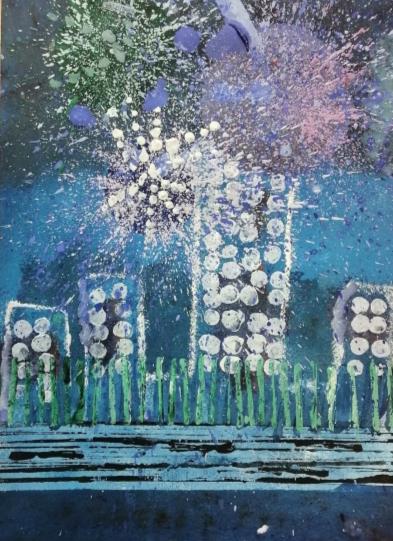 11
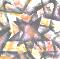 Трафаретная живопись
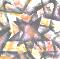 Творческие работы учеников 2  класса.
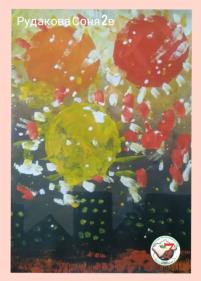 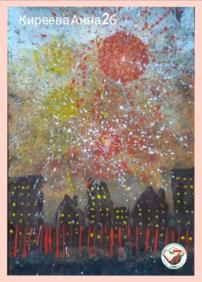 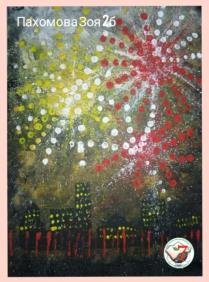 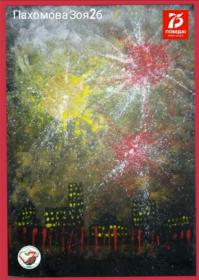 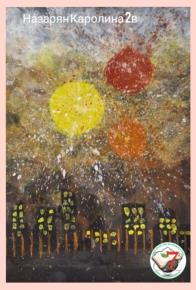 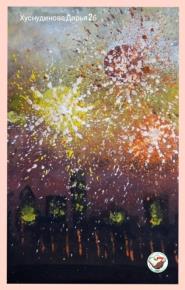 Техника « Трафаретная живопись» хорошо зарекомендовала себя в условиях дистанционной работы с учащимися и в рамках дополнительного образования.
12
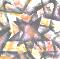 Трафаретная живопись
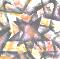 Этапы выполнения  творческой работы «Праздник в городе» в технике «Трафаретная живопись», материалы и инструменты представлены на видео.
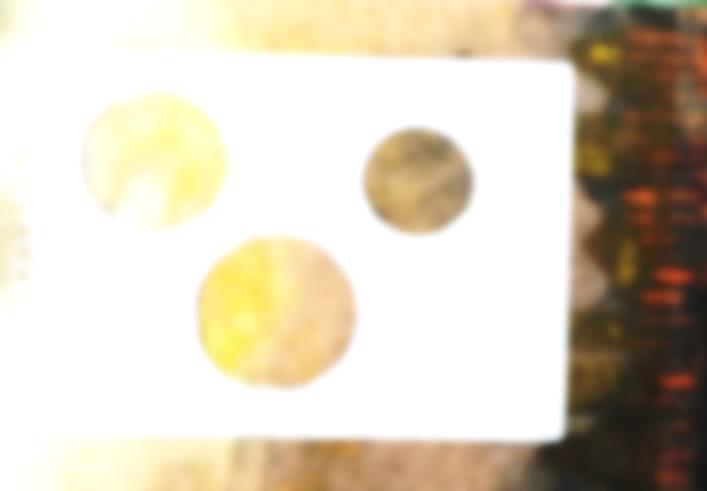 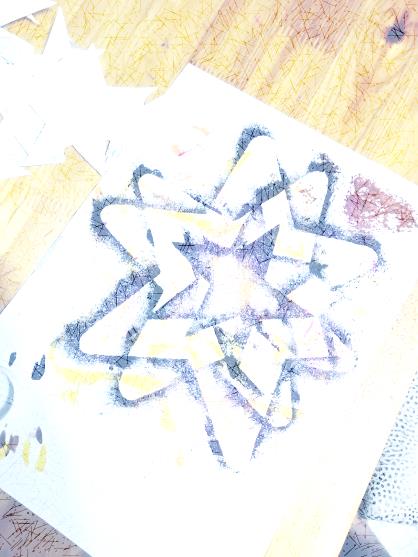 Спасибо за внимание!
2021 год
2021 год